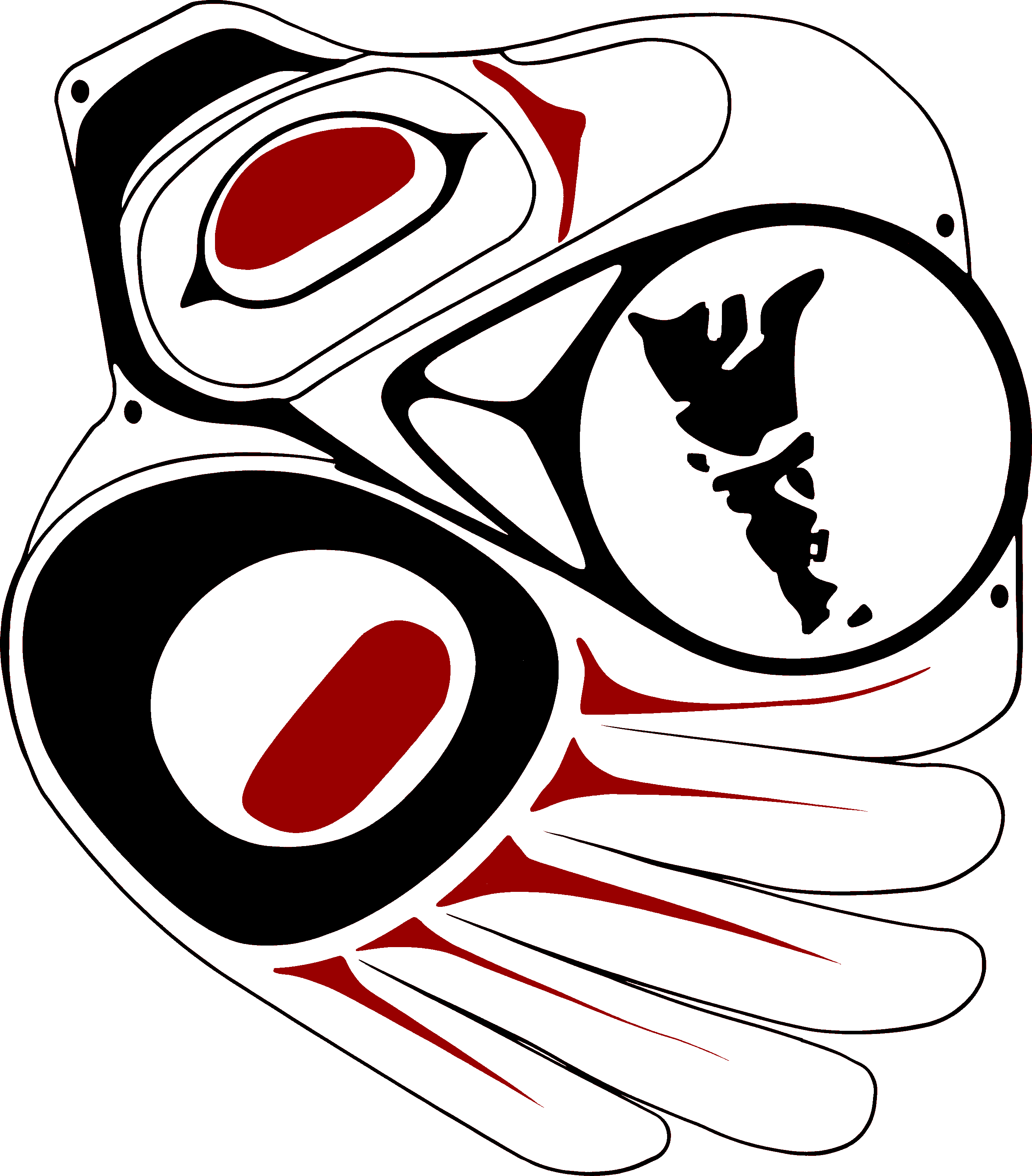 Draft Preliminary Budget
2014/15
School District No 50 (Haida Gwaii)
Draft Budget presentation
Enrollment
Revenue – SD 50 is into Funding Protection and in decline
Staffing
Draft Budget Considerations and Possibilities
Discussions about Possible Future Directions
School District 50 Enrolment
Enrolment by grade 2014/15
Enrolment by school
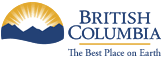 Provincial funding
Provincial Education Funding the same, at $4.725 Billion, or 27 cents of every tax dollar
Decline of 7000 FTE students, slightly more than last year
Funding per FTE remains the same at $6,900
LIF, Early Reader Funds to continue
AFG to continue
14 districts reporting stable or increased enrolment, 30 districts in Funding Protection. 
No increase to cover rise in pensions, bargaining ongoing
Province wide
As our drop would equate to more than 1.5% of our budget, we are in Funding Protection ($81 000), thus a cut of $53 000.
Block Grant for SD 50 will be $10 013 777.
With additional cost pressures and new initiatives we will need to calculate on saving approximately $250 000
Haida Gwaii
Considerations
Gradual increase in costs
Contingency if we need to pay for raises
Legal matters
Need to cover revisions to Collective Agreement requirements
AFG considerations-Planning for Sandspit and Masset
$20 000 for SIS changeover 
Possible future changes in funding formula – funding protection, etc.
Total $200 000-300 000
Provincial Funding 2014/15
School District Funding 2014 some approximations
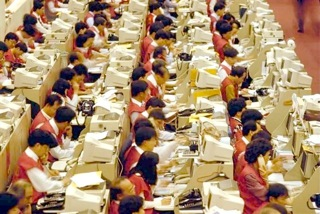 Staffing   Teachers and PVP
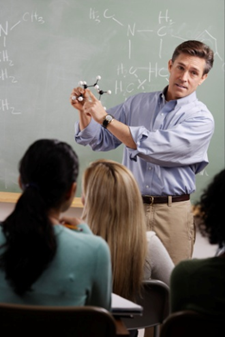 Pupil Teacher Ratio (includes PVP) sept 2014
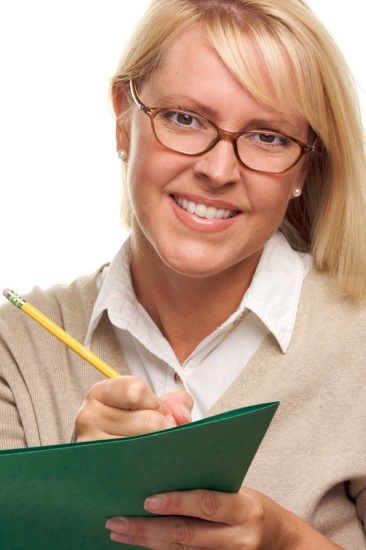 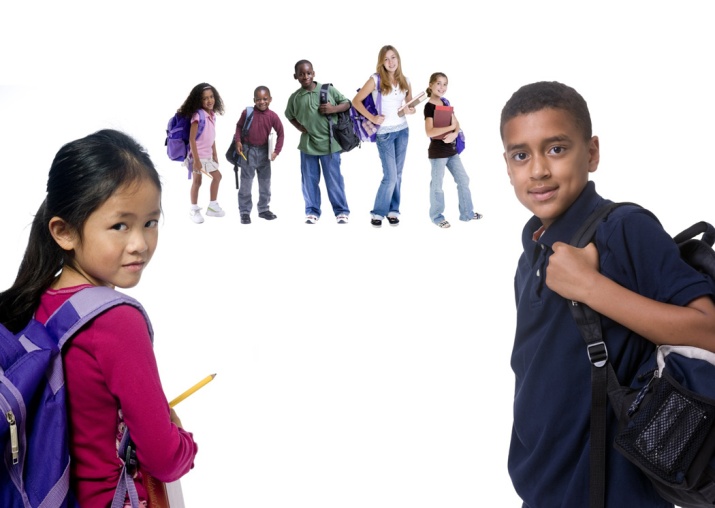 EA Staffing LEVELs
Prioritisation?
Travel		$132 000 (Trustee is $45000)
FNRW		$150 000 
Counselling		$80 000 
Outdoor Ed 		$12 500/25 000
Prov Sports		$10 700 (spent $)
District Sports	$15 000
DRC			$14 000
Haida Immersion	$25 000
IT Staff		$99 000
School Budgets	$301 000
Food Co-ord		$44 000
Early Learning	$69 000 (Budget +24 000)
Consideration of inflationary increases -- +$1000 for Sports, Fairs
Annual Facilities Grant
Other Changes for 2014/15
Bargaining is underway and may result in raises for HGTA, which in turn may trigger other raises.
The return to the 1998-2002 Collective Agreement requires the District to maintain certain teacher positions, i.e. Teacher Librarian, and keep Primary classes below certain numbers.  Cost is approximately $200 000.
Increase of approximately $60 000 to cover teacher increment costs. 
Increase Haida Partial Immersion from .6 to .8
Worksafe fine 
Propose $1 000 increase to Sports, Arts, Science Budgets due to inflation
Continue to budget $20 000 for Carbon Offset.
Shared Services and other Possibilities
NWCC Rentals bring a modest rental fee to the district ~$12 000
Daycare lease possibility
Holdback 10% of School Budgets? ($28 000)
Savings from housing sales
Reduce Provincial Sports Budget? (Cap at $10 000 per team)
Remote Desktop = reduction in IT travel
30% reduction in custodial supply costs for 2015
Reduction in reliance on oil
TELUS TSMA $45481>27000= ~$19000 savings for the 2014 year.  Cell phone costs down 40%
School Closures?
Close ALM Secondary School:  Cost to District $185 000
Close ALM School entirely:  Cost to District $18 000
Future Facilities
Is there an appetite for building consolidation?
Declining enrollment
Space available.
Increasing need to maximize funding and reduce costs.
What do we look for in Sandspit?  Retrofit? New Building?  Prefab?
AFG Considerations and PRiorities
AFG is $509,749
ALM
Painting
Roadway @ SNES
Housing
Classroom renovations
GMD Halls
Lighting
TAH sidewalks, drainage, etc.
Design Space vs Actual Space
Design Space is the actual number of students the facility was designed for, when it was built.
Actual Space is the number of students that are actually in the facility.
Difference between the Design Space and Actual Space is the room (space) available.
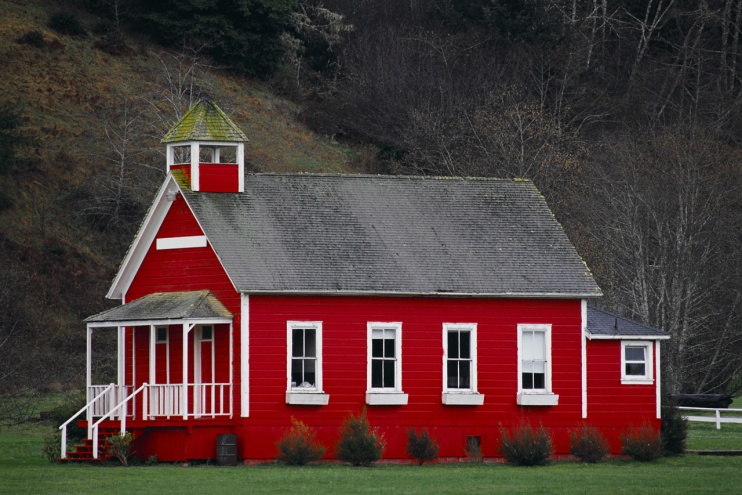 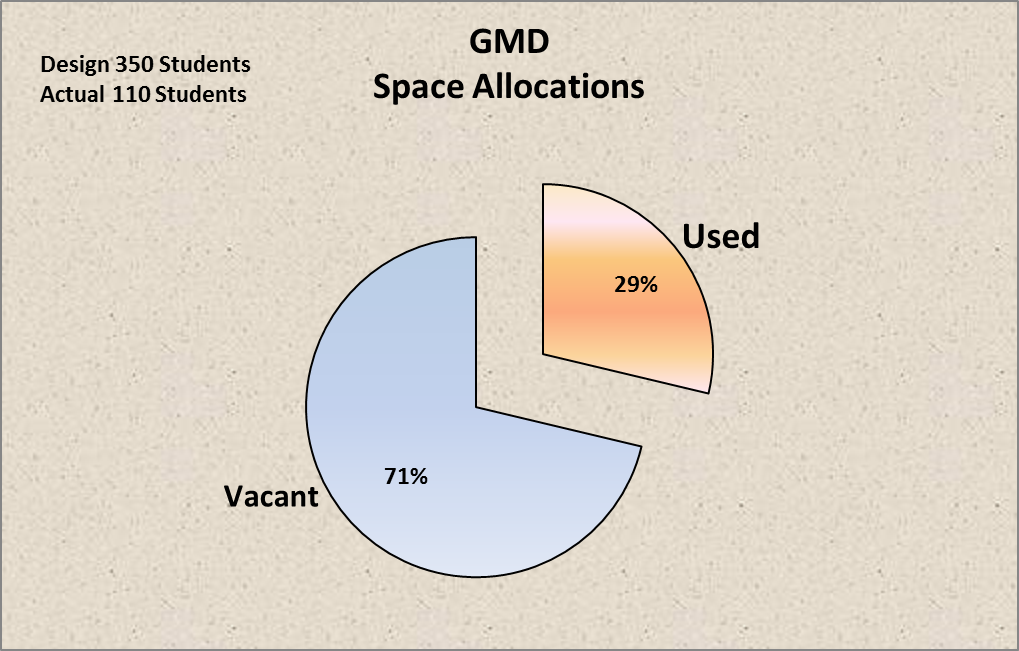 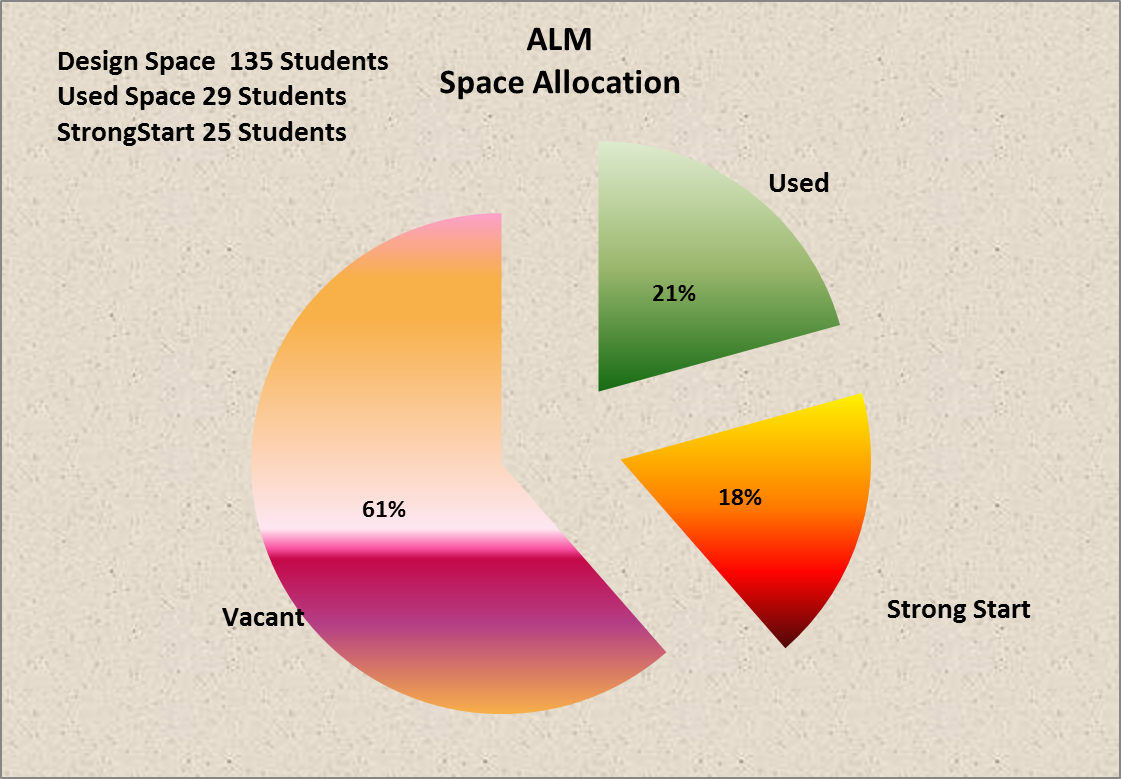 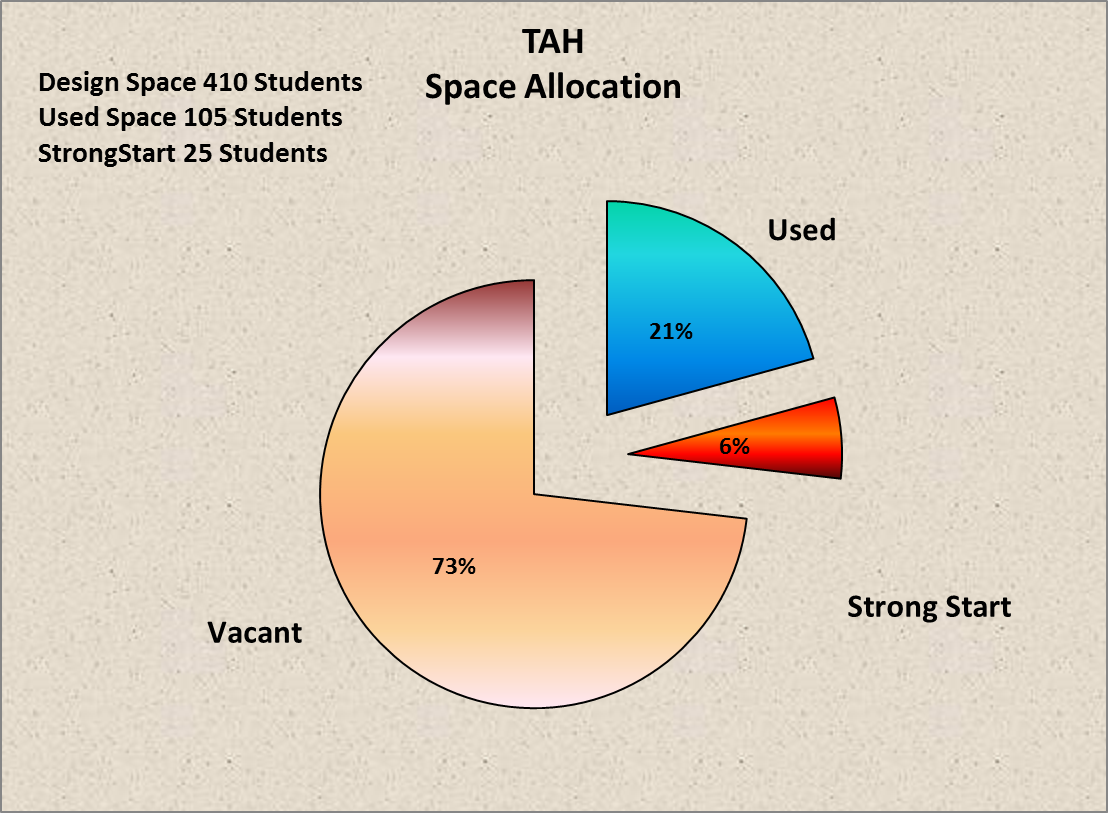 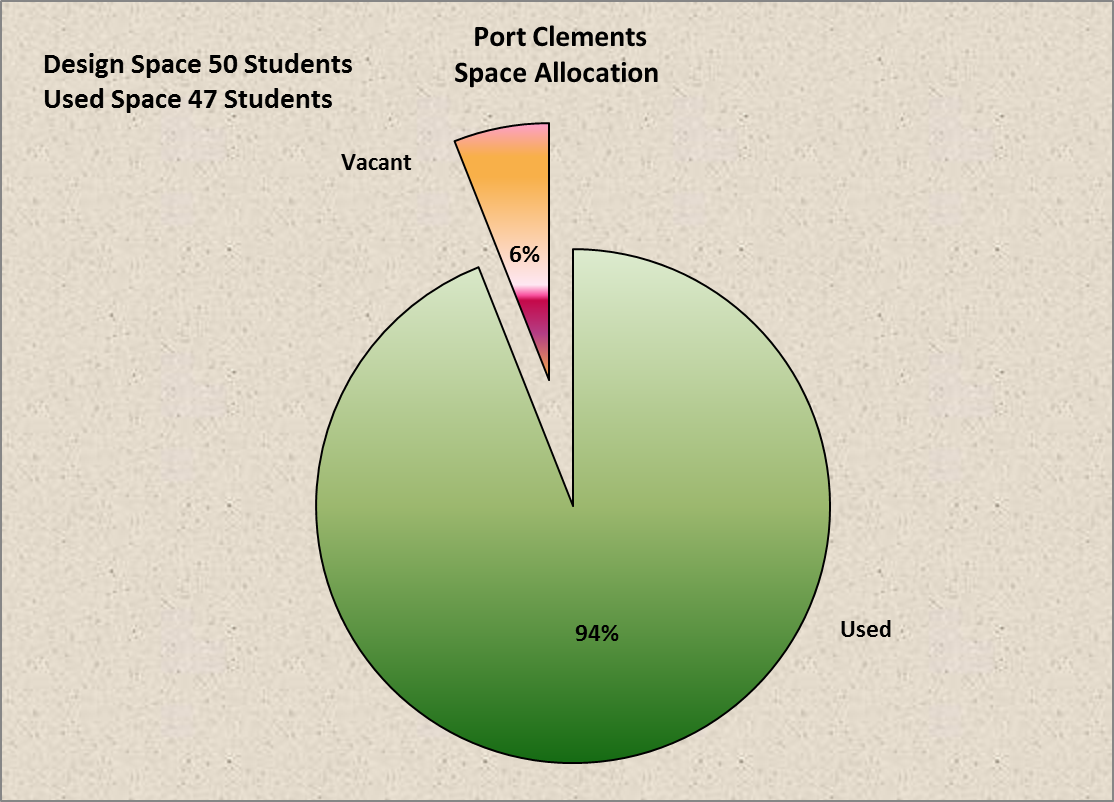 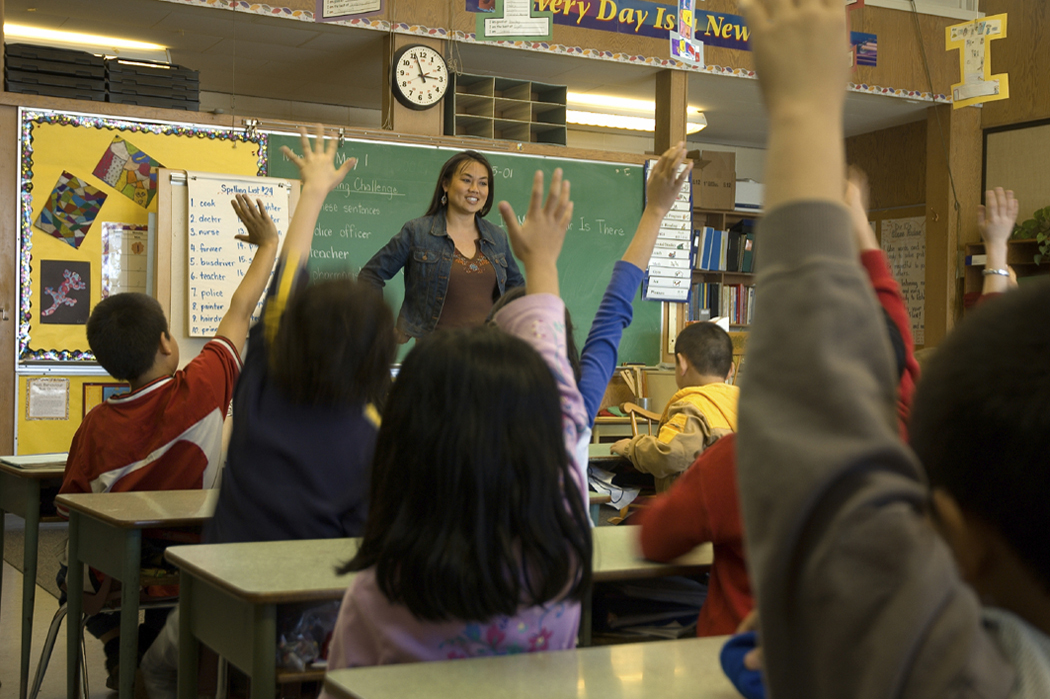 Questions and/or Comments